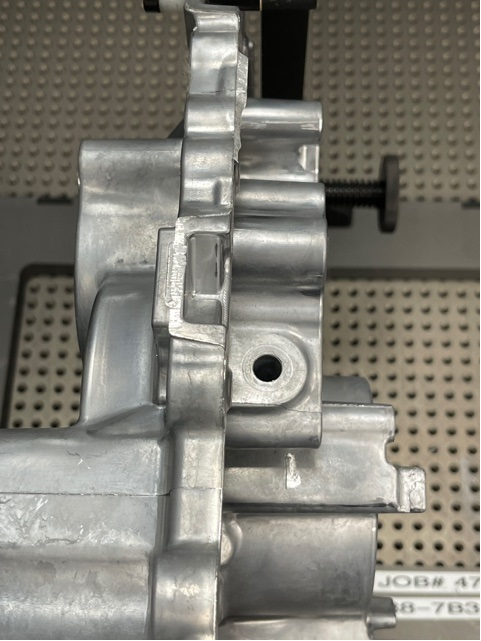 Nominals
23
120.04
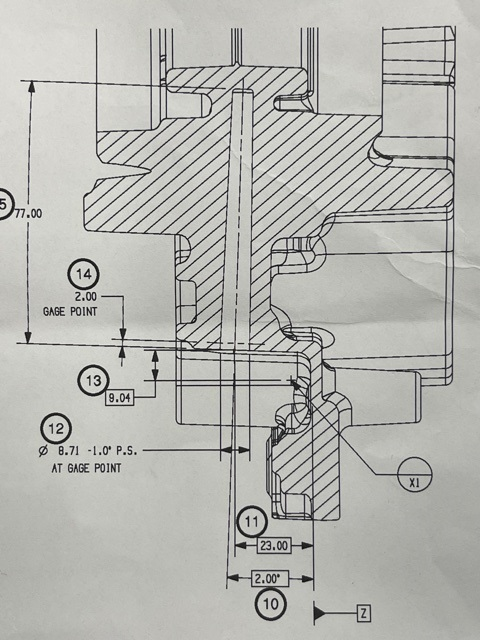